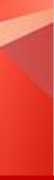 Добавление остатков подконтрольного товара через операцию «Инвентаризация» предприятия в Меркурий.ХС
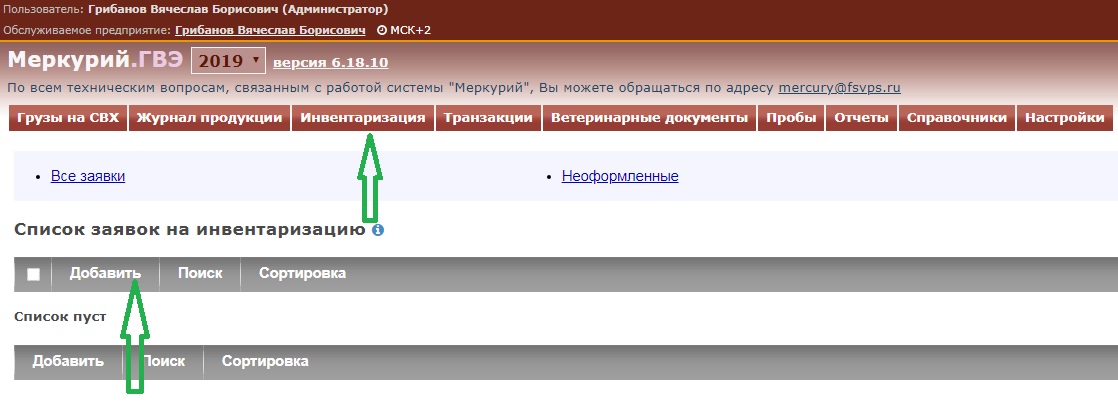 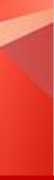 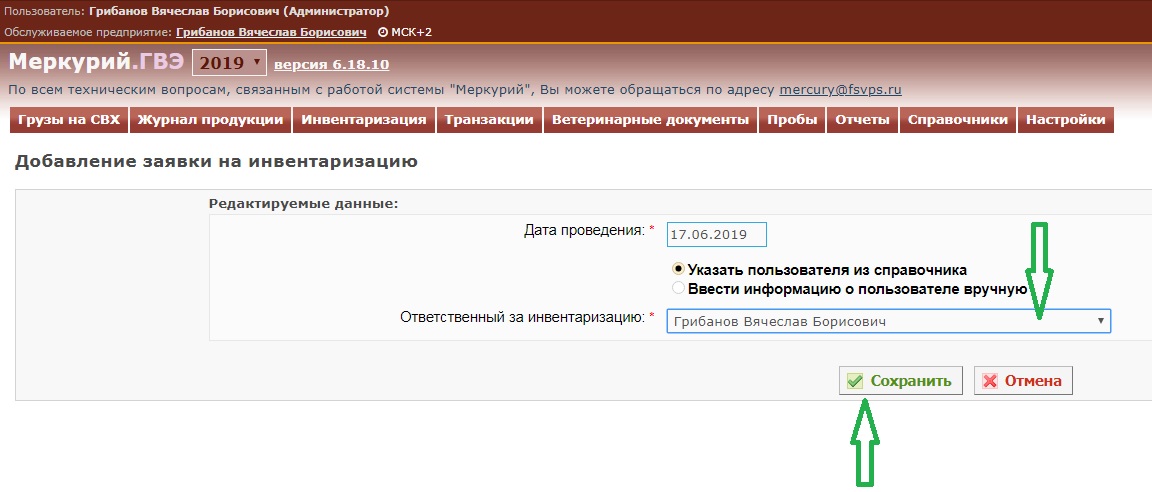 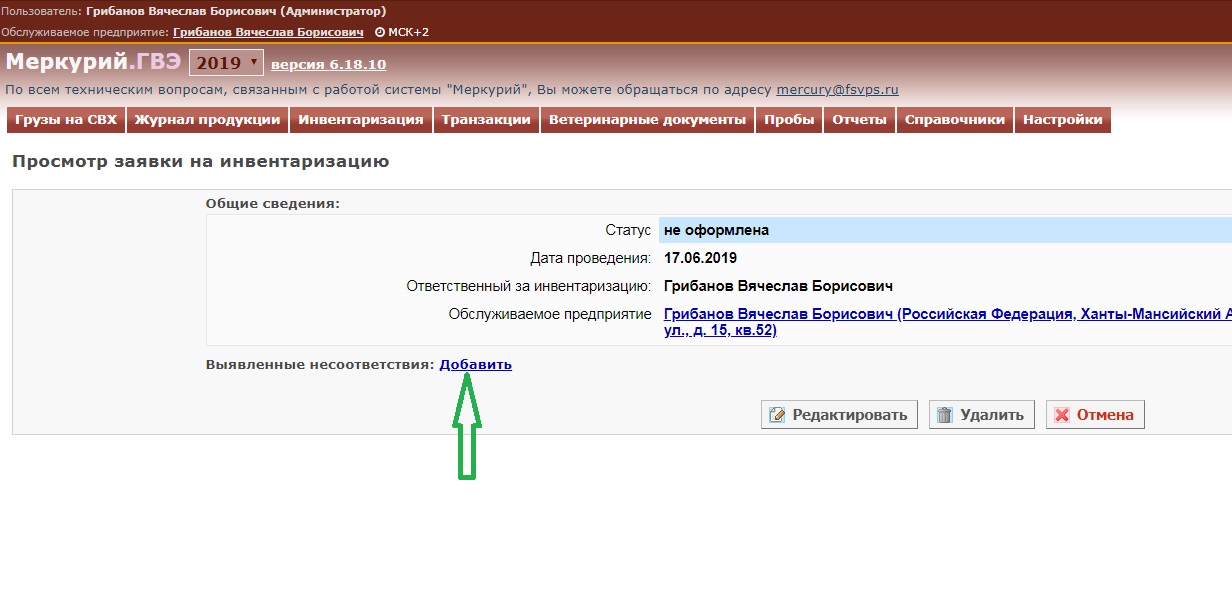 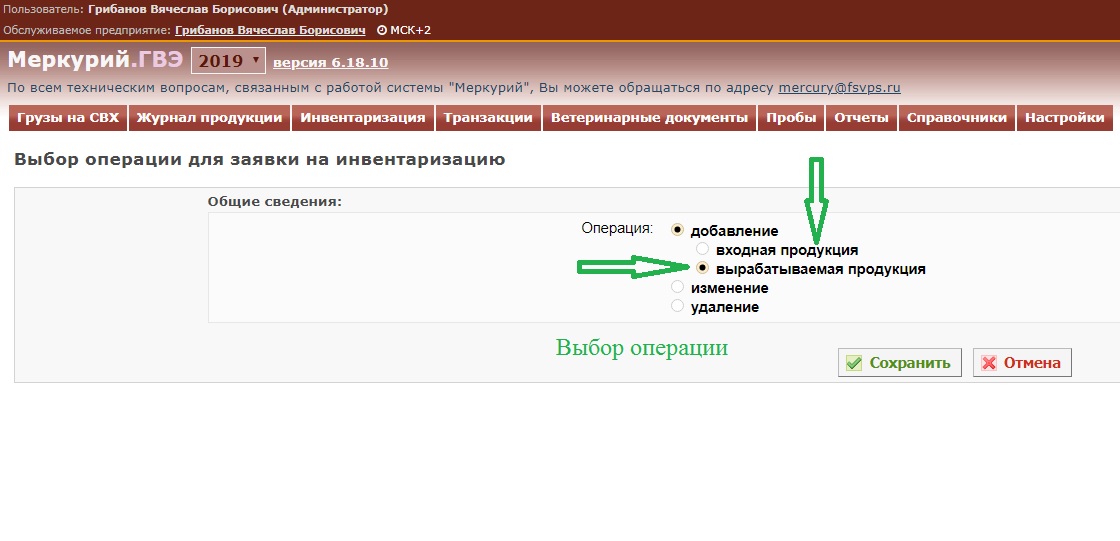 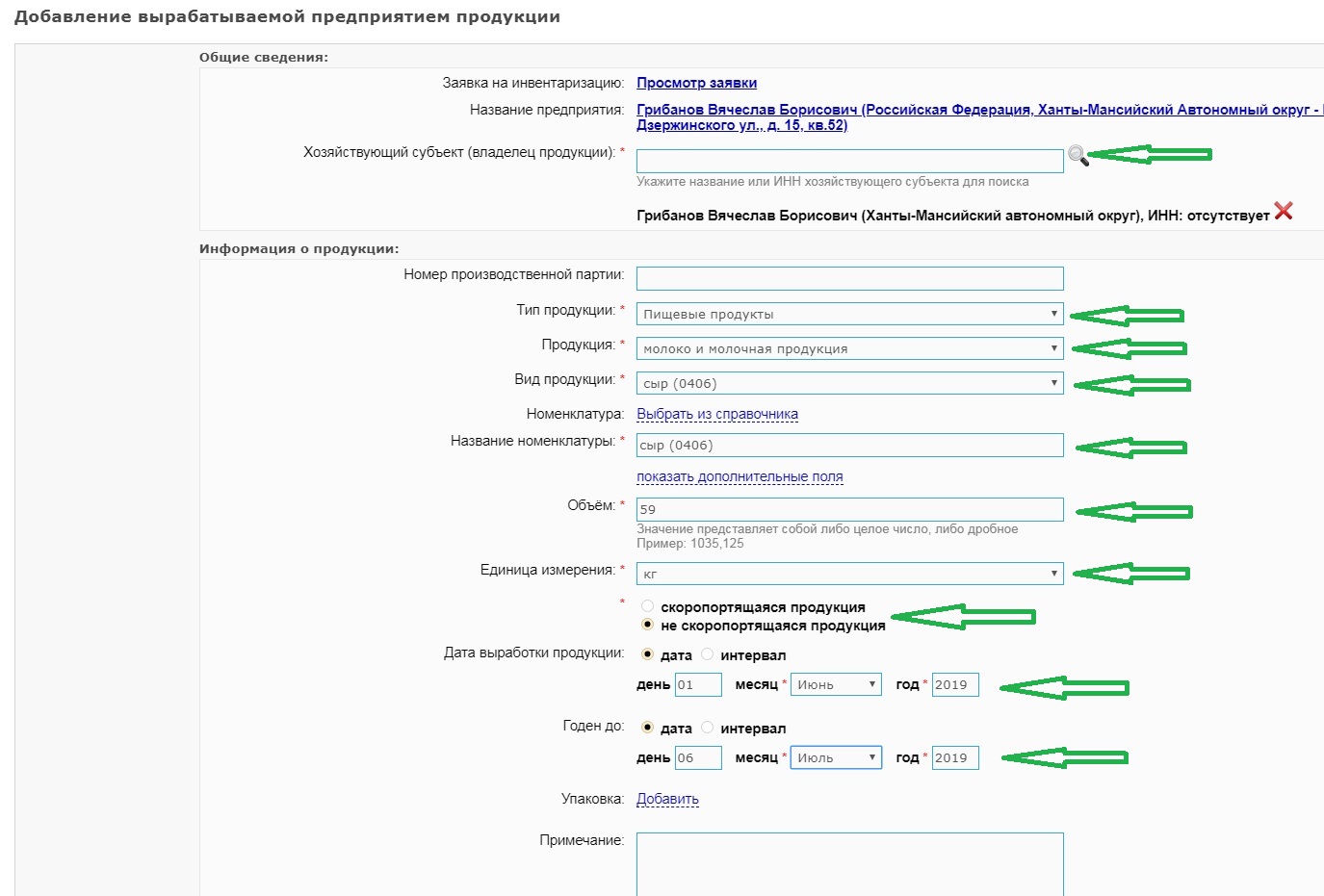 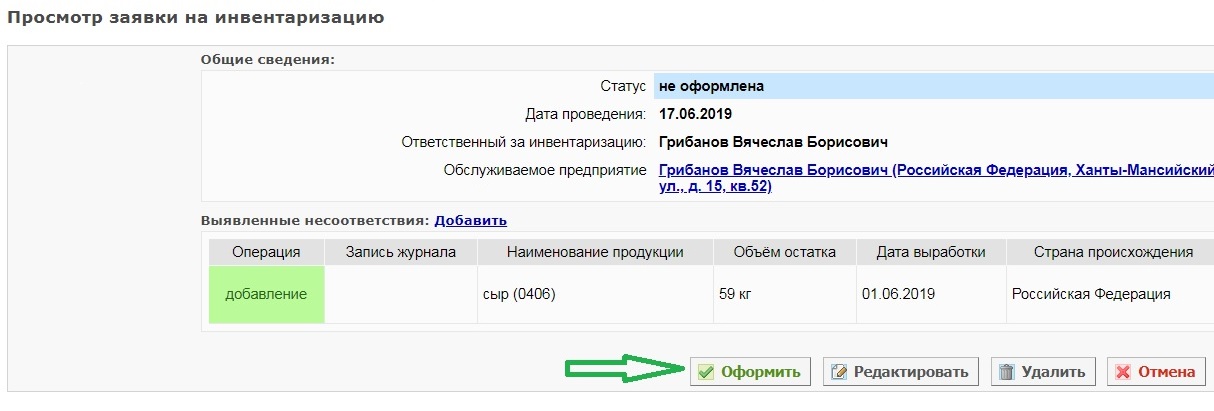 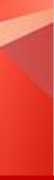 Подробное разъяснение по введению остатков товара в Меркурий.ХС размещено на 
http://help.vetrf.ru/
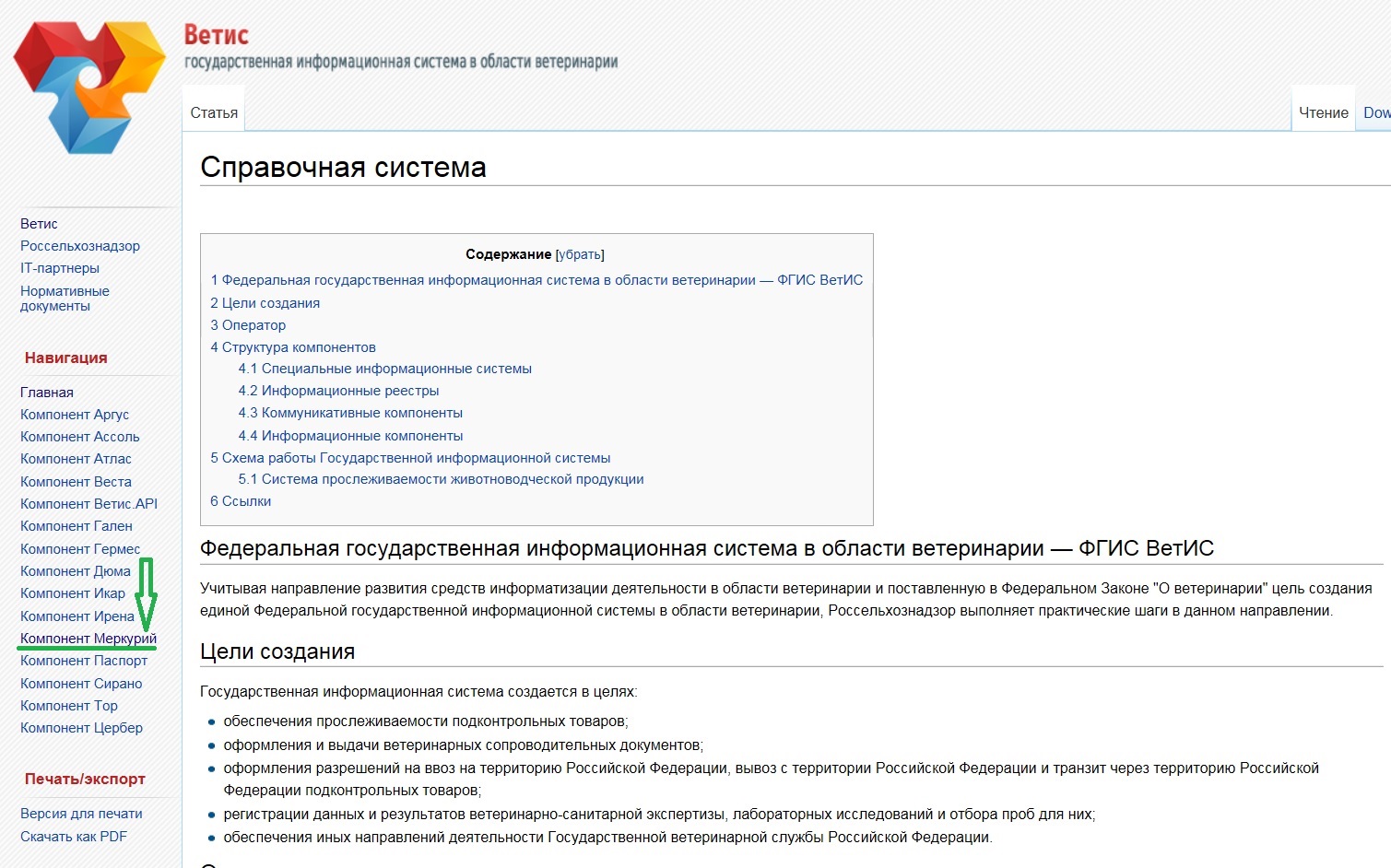 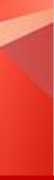 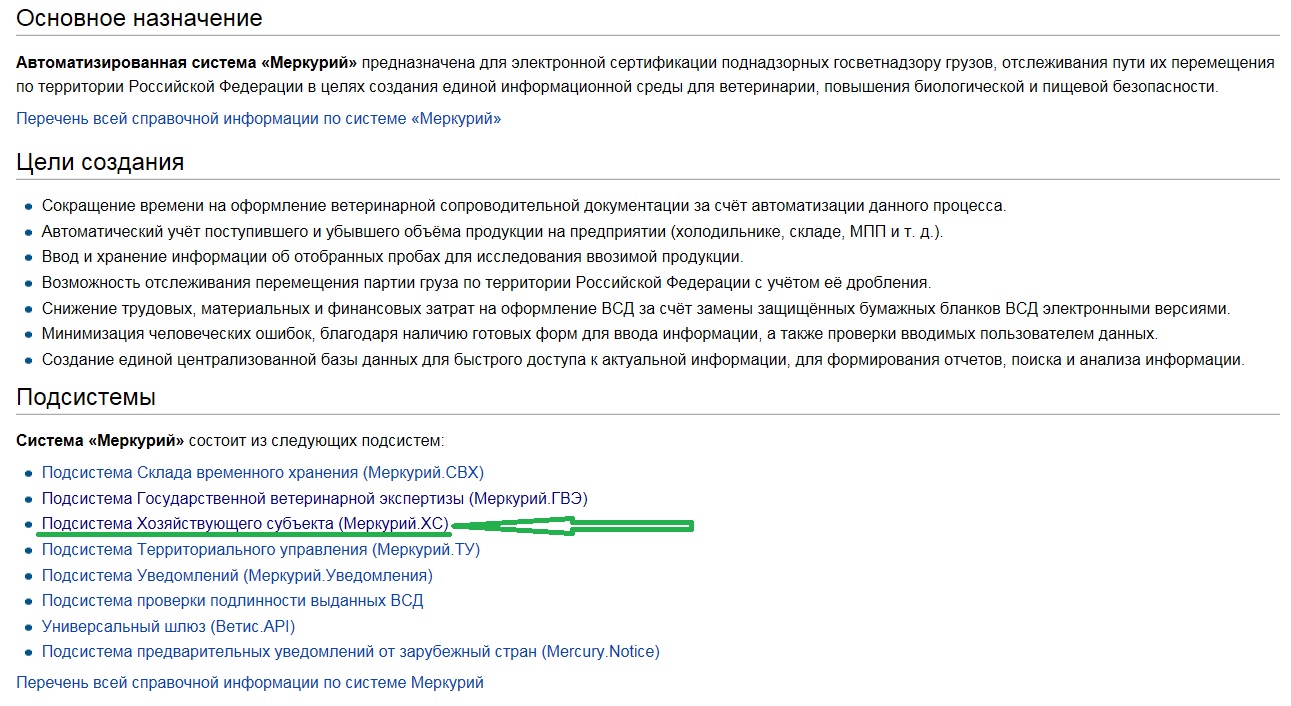 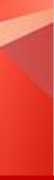 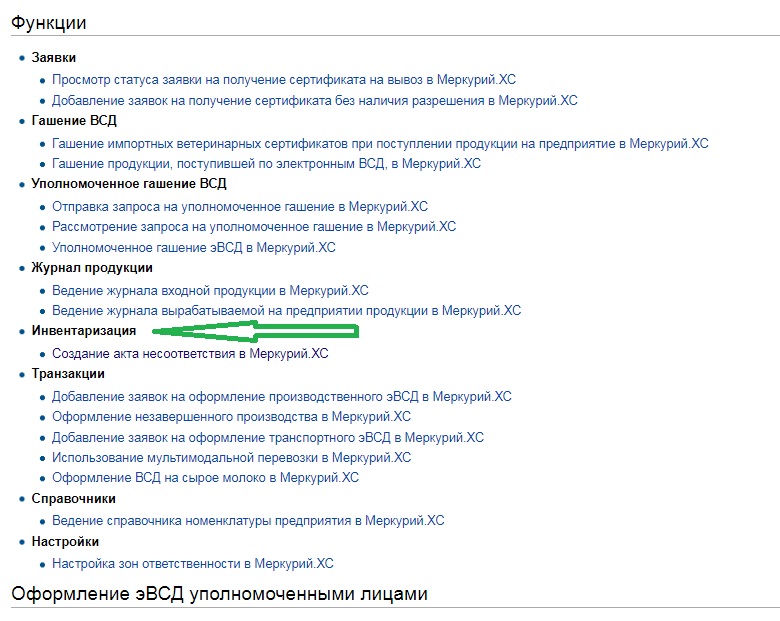 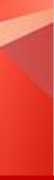 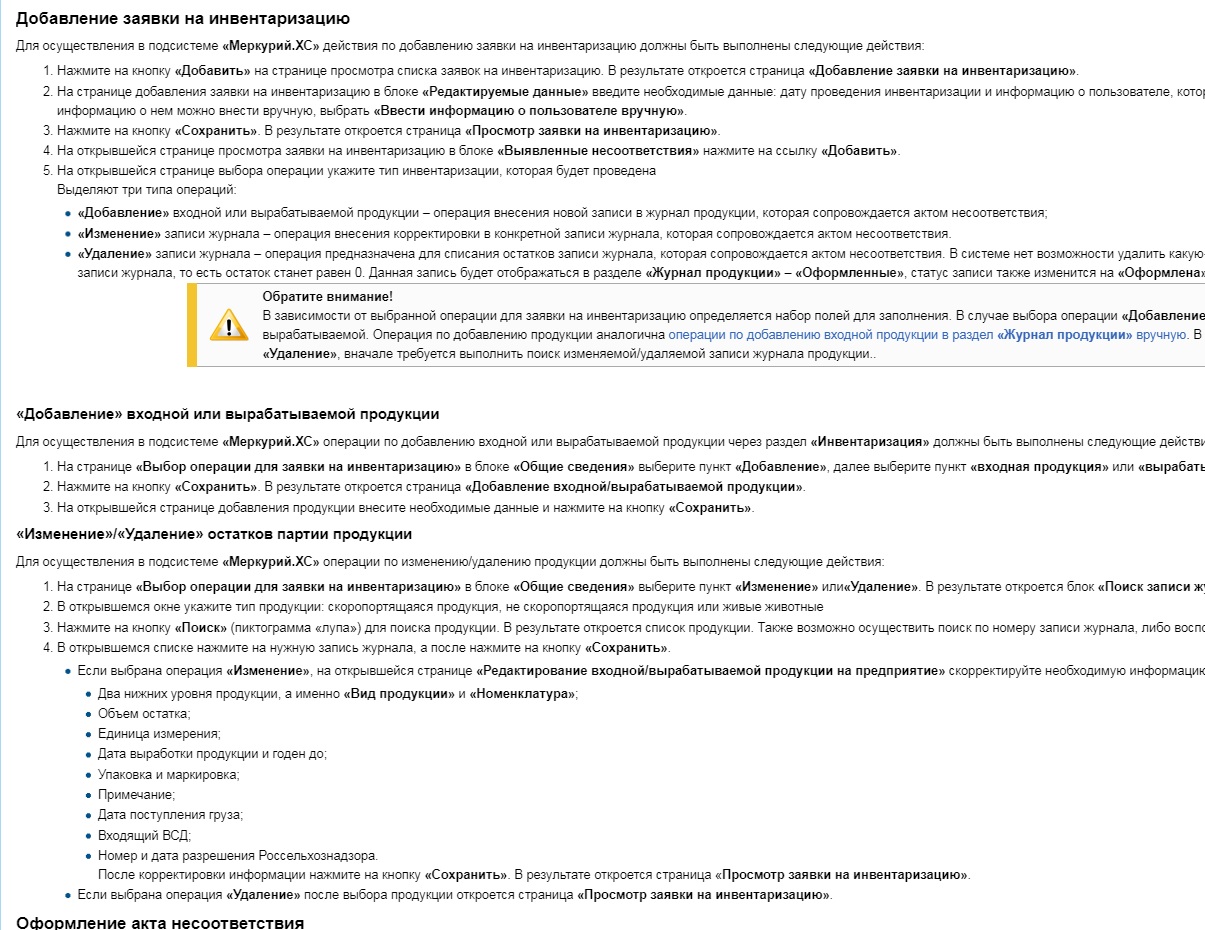